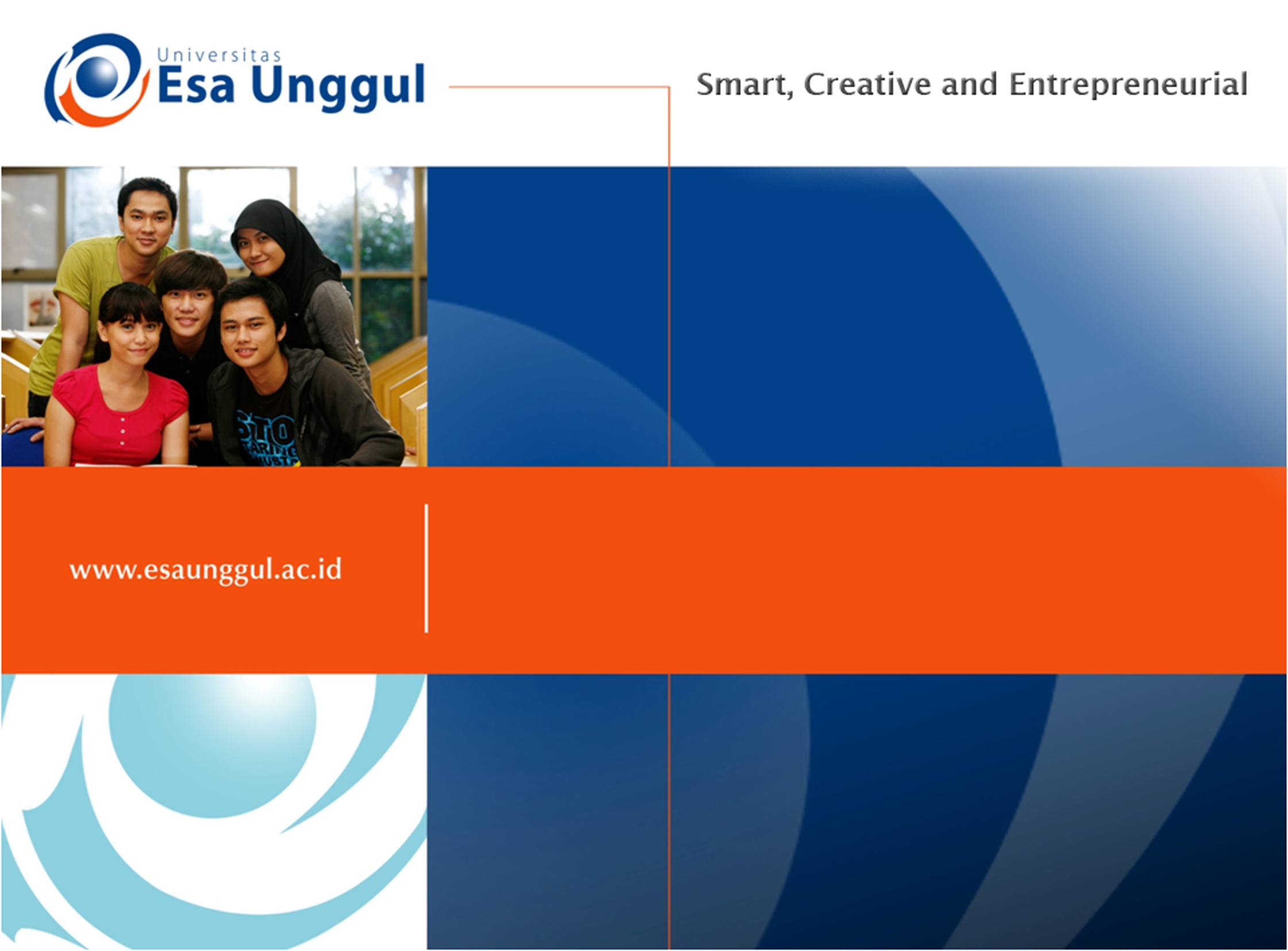 PERTEMUAN 4
Sarana dan prasarana di Unit RMIK
Perhitungan rak rekam medis
SISWATI

PROGRAM STUDI  D3 REKAM MEDIS DAN INFORMASI KESEHATAN FAKULTAS ILMU-ILMU KESEHATAN 
UNIVERSITS  ESA  UNGGUL
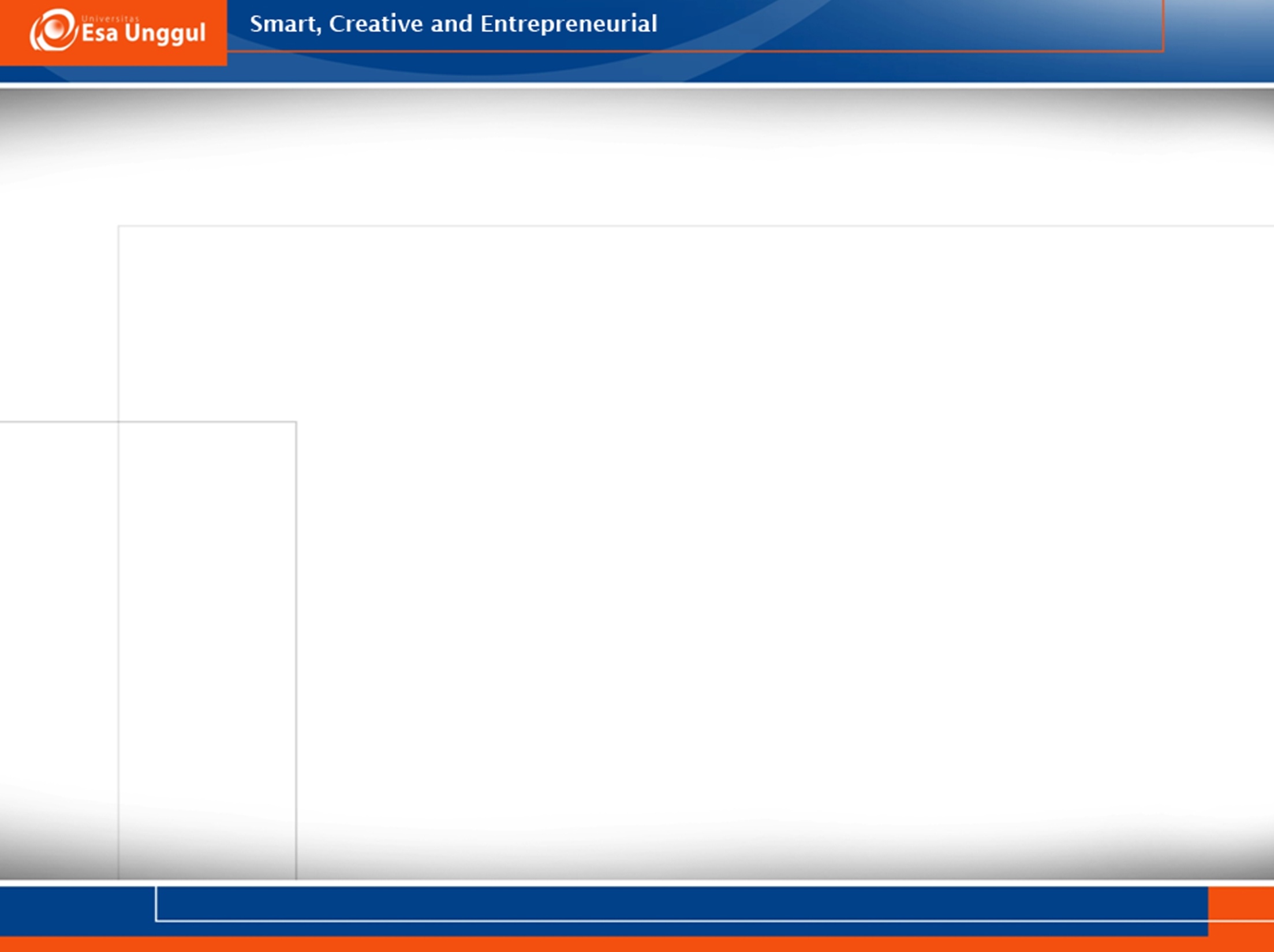 KEMAMPUAN YANG DIHARAPKAN
UMUM:
	Mahasiswa mampu memahami kebutuhan sarana dan prasarana di unit rekam medis dan informasi kesehatan
KHUSUSMEMAHAMI:
Pengertian sarana dan prasarana
Perhitungan kebutuhan rak rekam medis
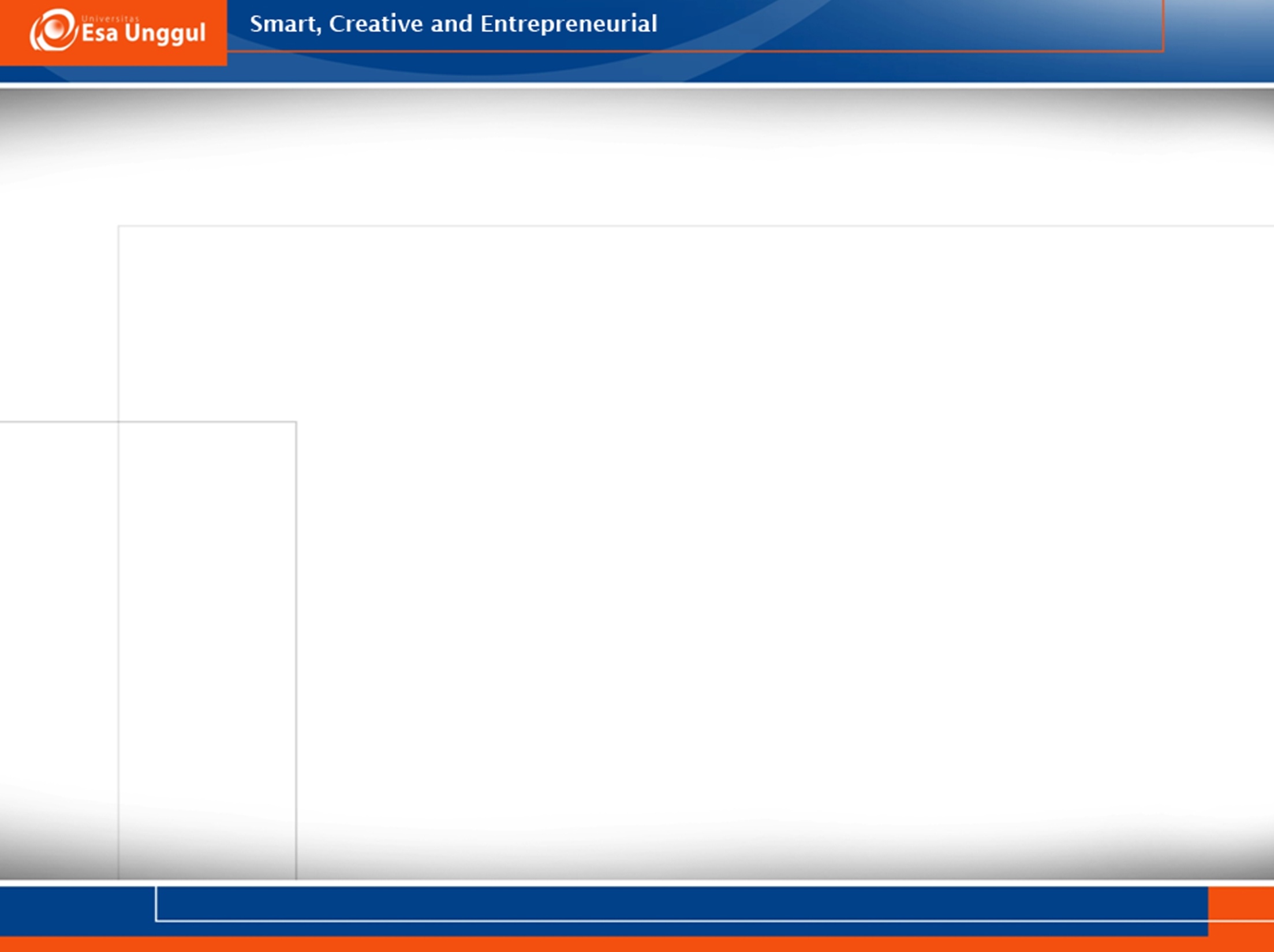 UNIT KERJA RMIKUNIT RMIK 
	Ruangan kerja dimana pekerjaan yang berhubungan dengan pelayanan rekam medis dan informasi kesehatan dilakukan. Hasil atau outputnya adalah pelayanan rekam medis dan informasi kesehatan.
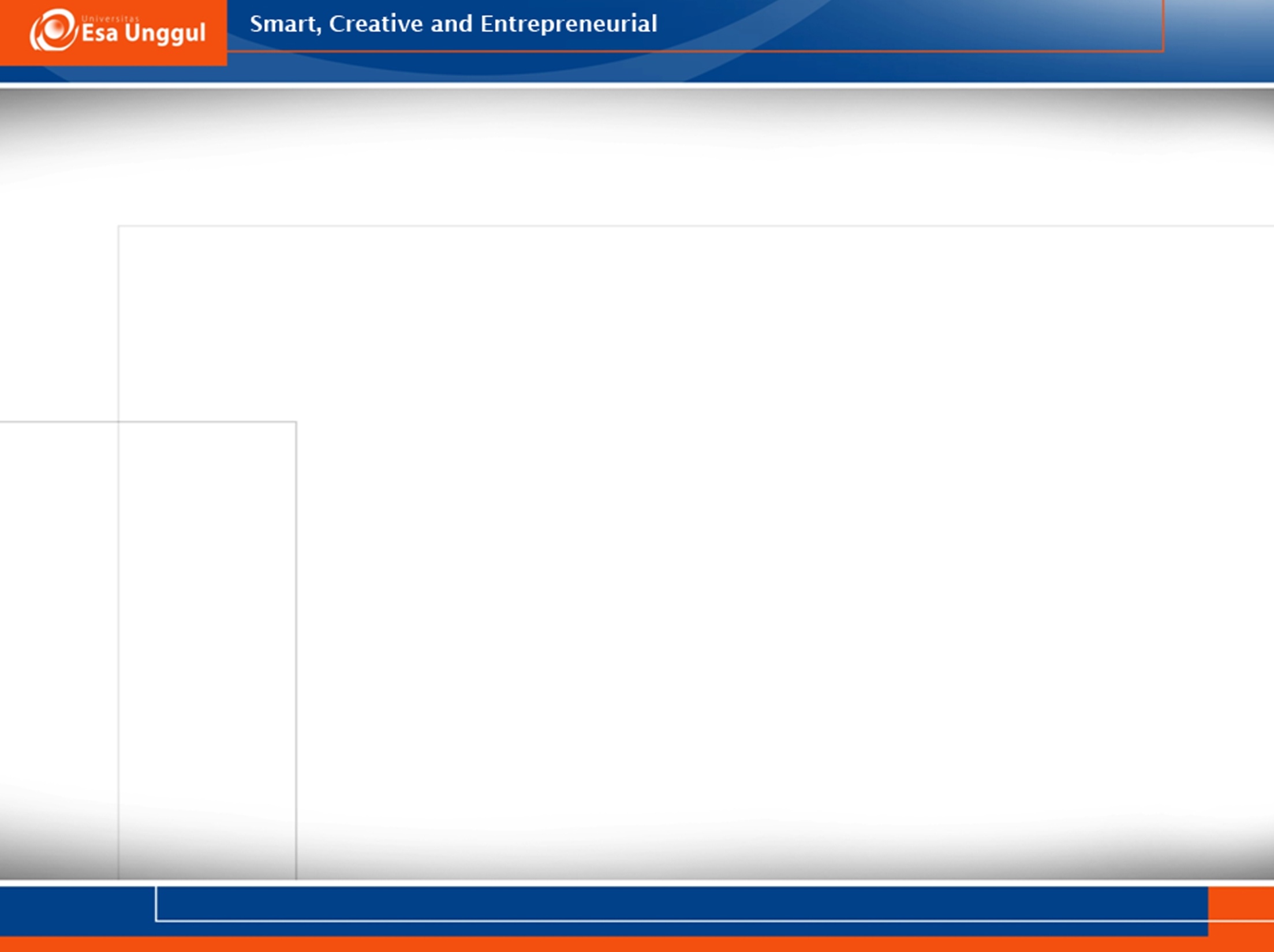 SARANA  
	Segala sesuatu yang dipakai sebagai alat untuk mencapai makna dan tujuan.
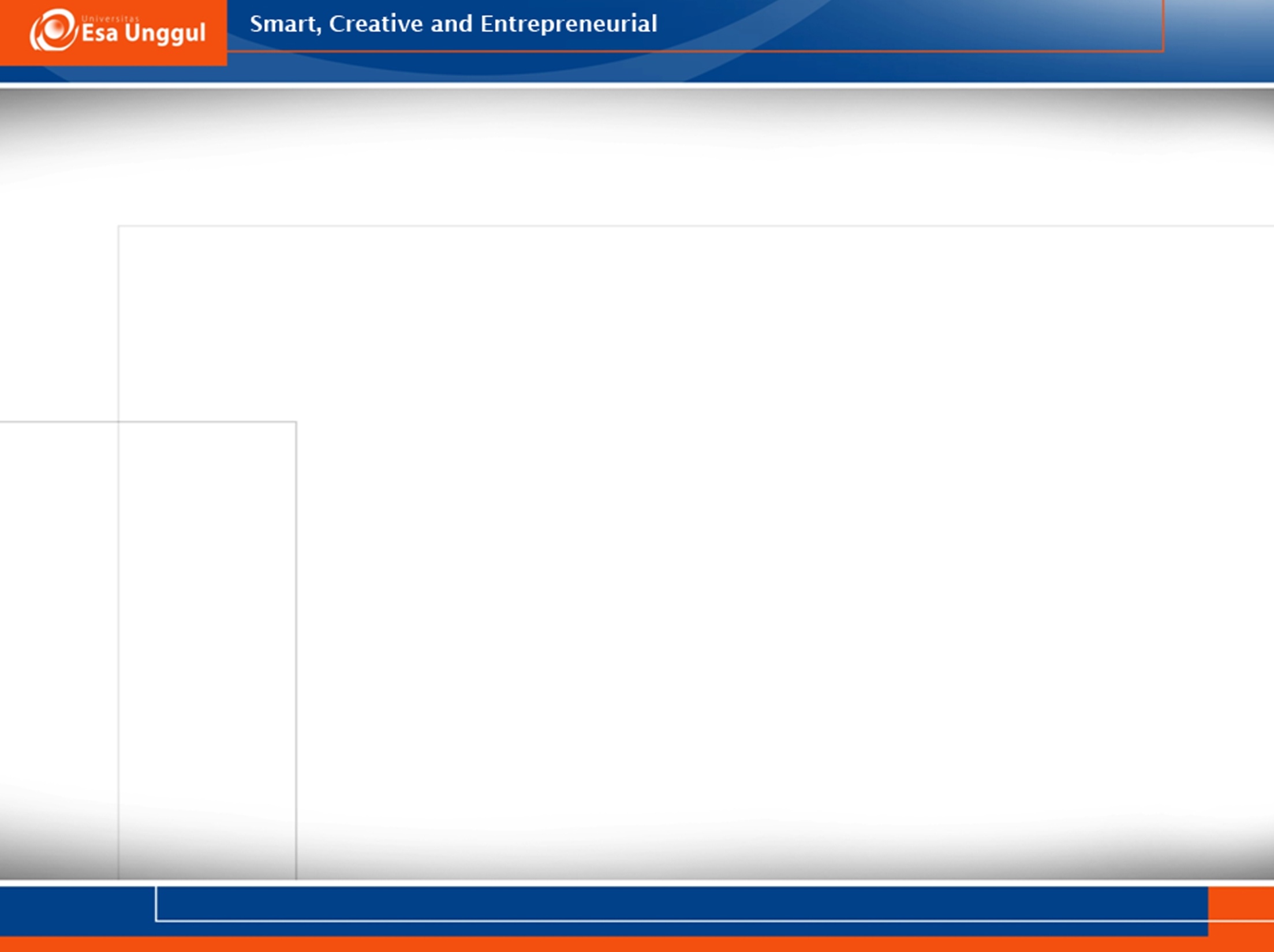 SARANA PELAYANAN RMIK: 
	Sebagai alat untuk mencapai tujuan pelayanan, misal: alat tulis kantor,  komputer, mesin cetak, treasur/outguide, kartu indeks utama pasien, dll.
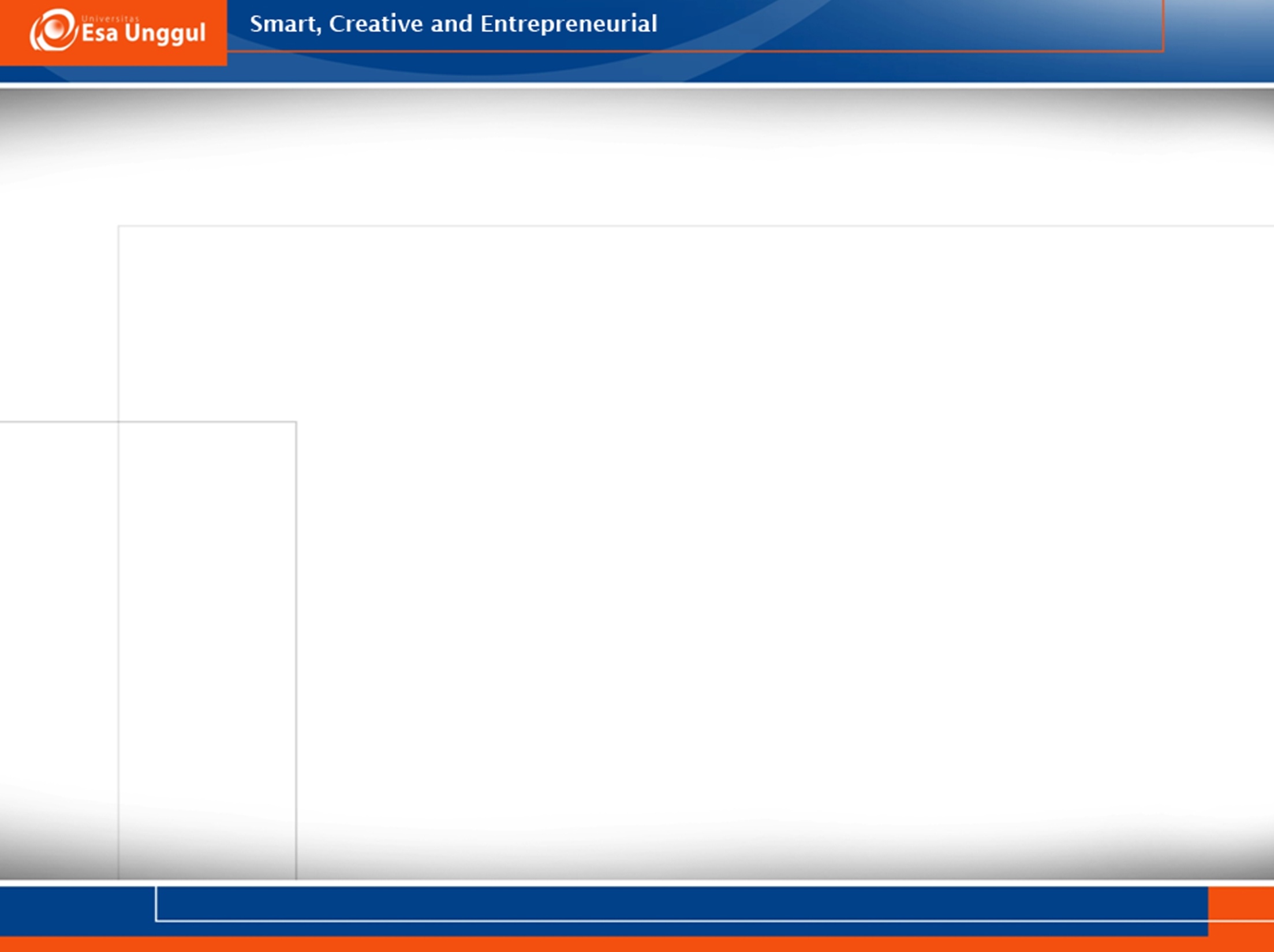 PRASARANA
Segala sesuatupenunjang utama terselenggaranya suatu proses.  
Contoh prasarana pelayanan RMIKalat tidak langsung untuk mencapai tujuan dalam pelayanan (lokasi, bangunan, ruang penyimpanan RM, ruang rapat, dll.
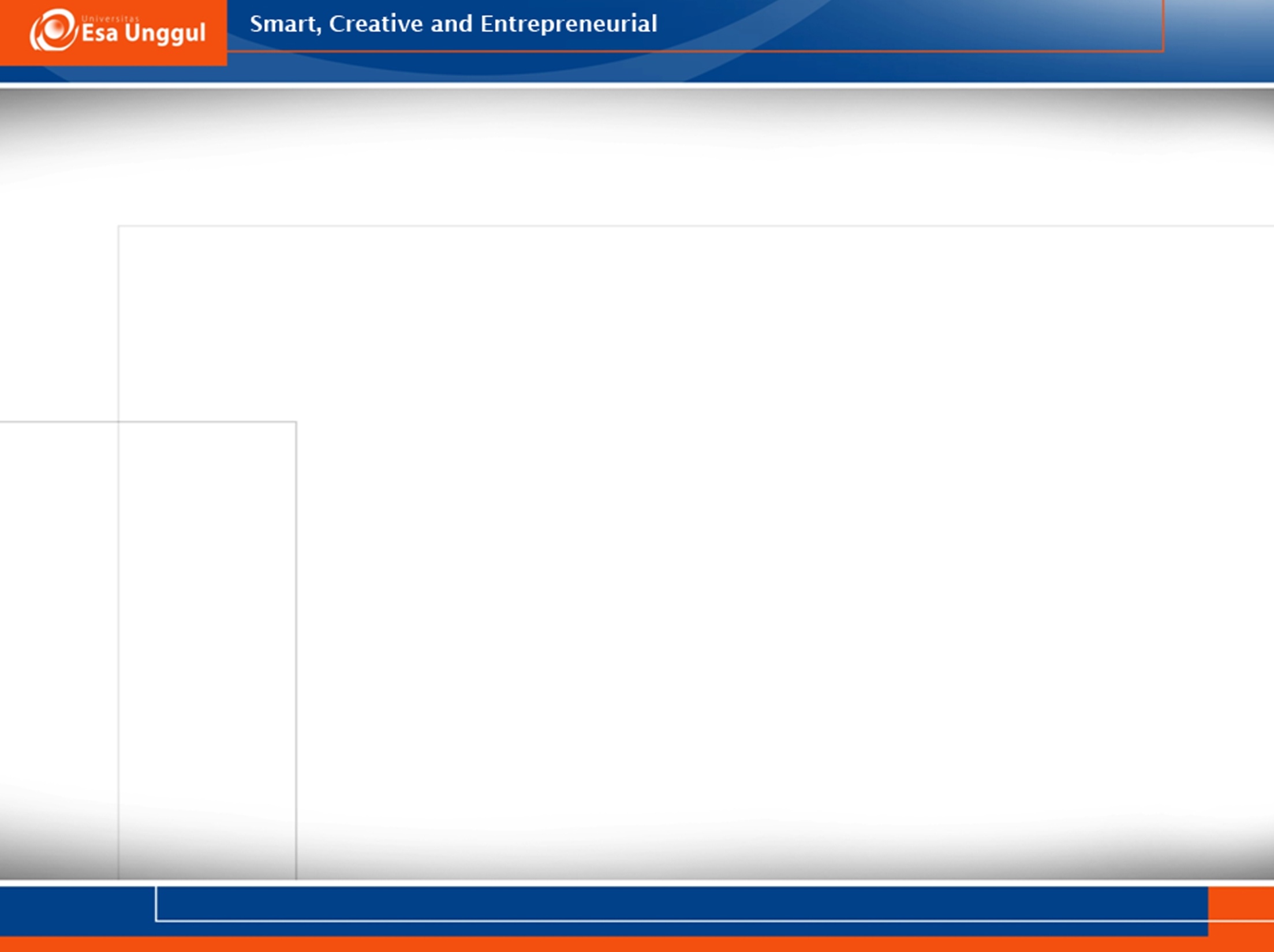 SARANAalat  atau 
       benda­benda yang bergerak
	PRASARANAalat atau 	 
       benda-benda tidak bergerak.
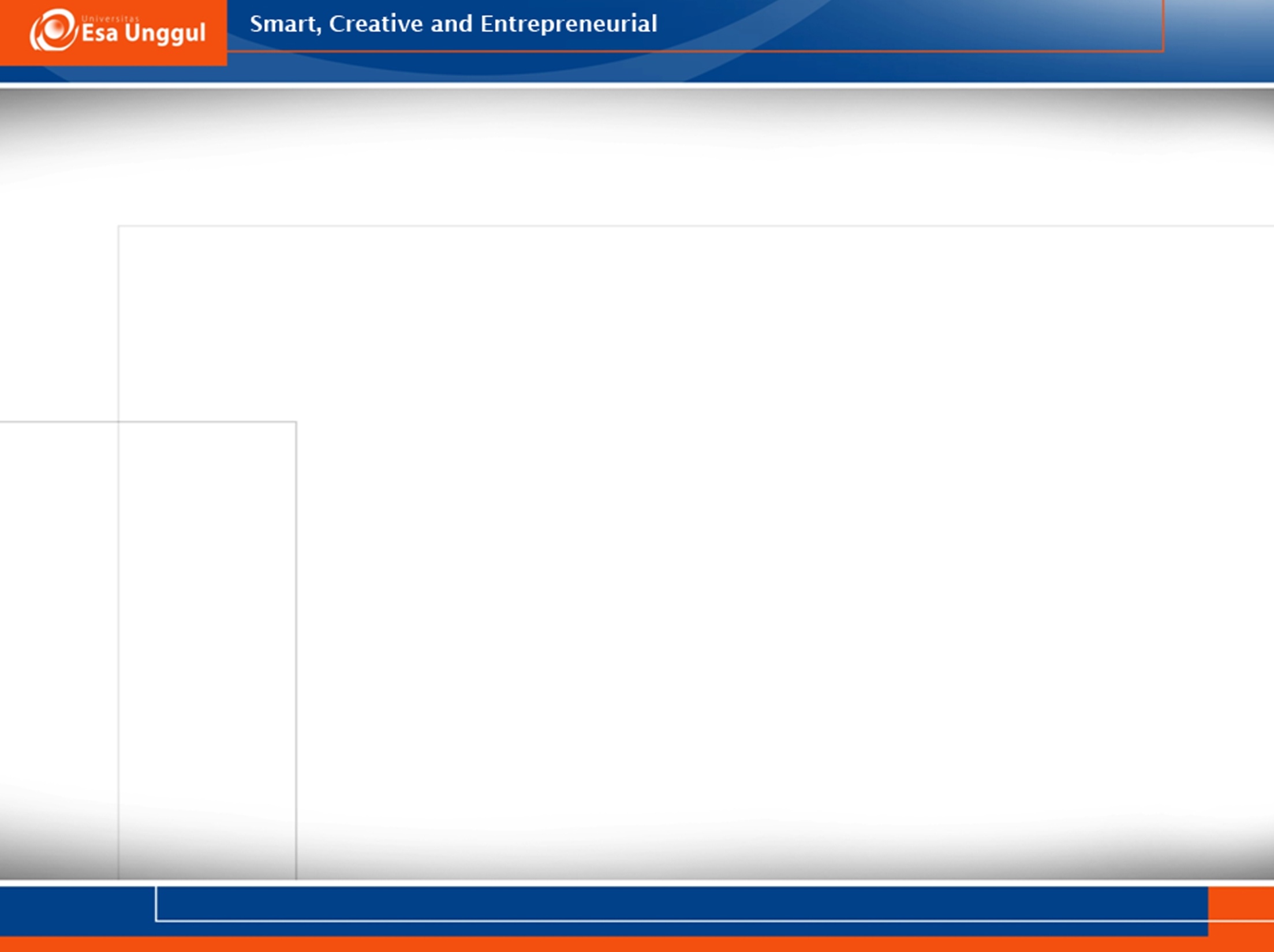 JENIS SARANA DI UNIT RMIK
ALAT PENYIMPANAN-PENJAJARAN:
Rak terbuka (open self file unit)
Lemari lima laci (five-drawer file cabinet)
Rak statis dan dinamis (Roll O’Pack)
Lemari arsip (Filing Cabinet)
Lemari arsip standar : 2,4,5, dan 6 laci
File tegak berputar (vertical rotary file)
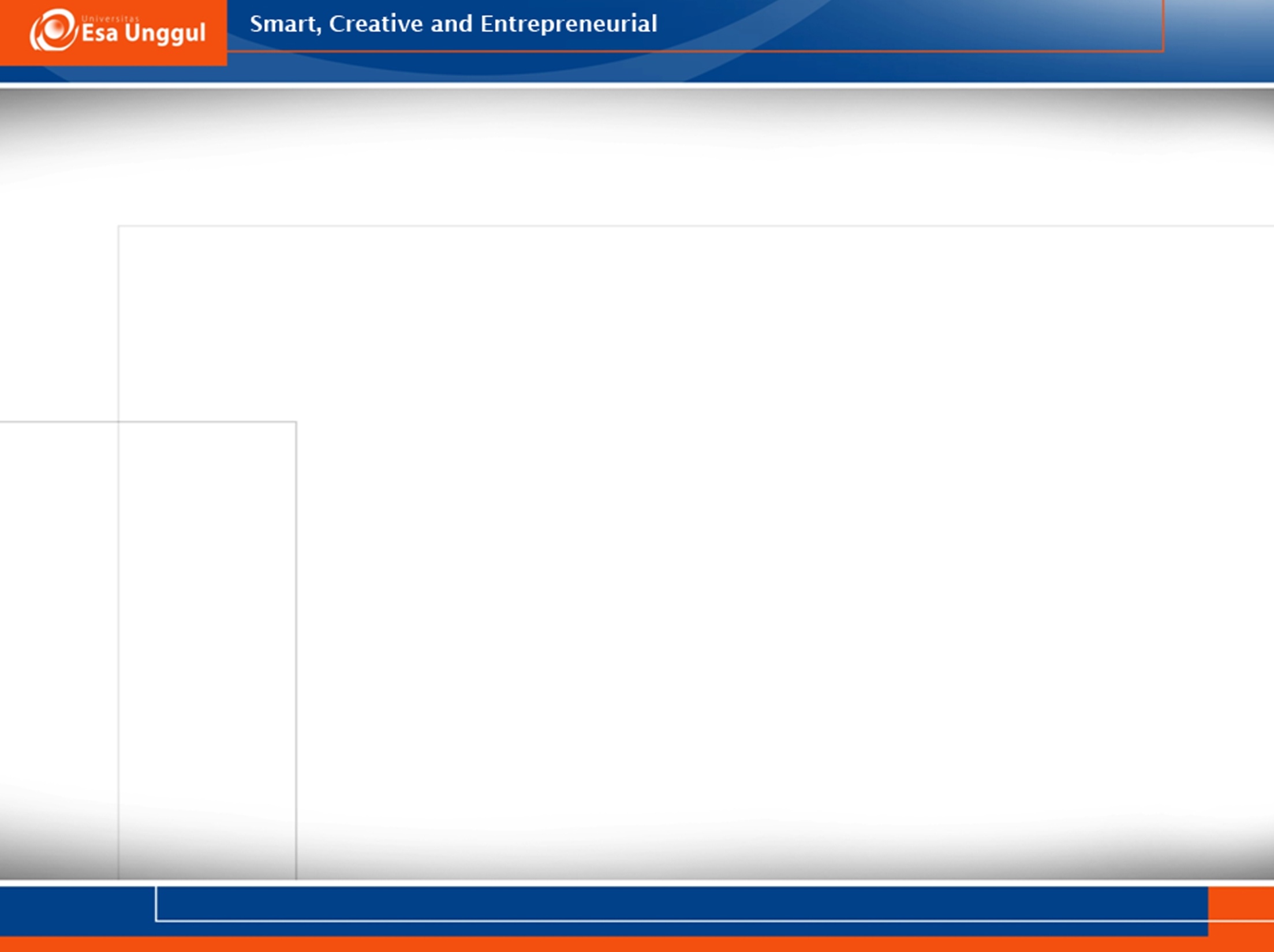 PERLENGKAPAN PENYIMPANAN (FILING SUPPLIES) :
Penyekat
Map (folder) 
Penunjuk (guide)
Kata tangkap (caption)
Alat bantu kearsipan
Tangga dengan alas karet pada kaki
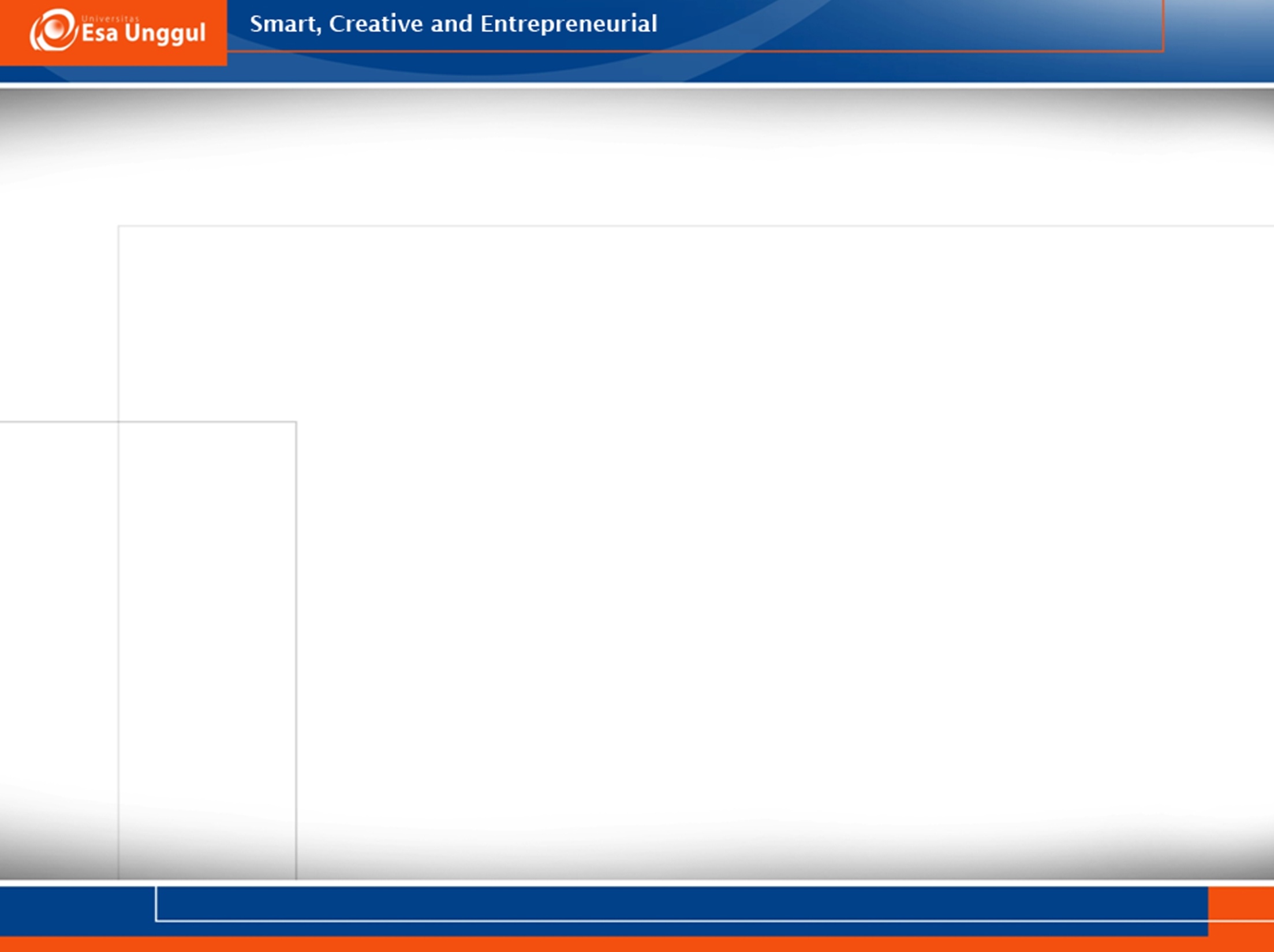 PERLENGKAPAN DISTRIBUSI
Distribusi adalah pengiriman rekam medis untuk memenuhi permintaan rekam medis dalam pelayanan rawat jalan dan rawat inap dengan berbagai alat transportasi
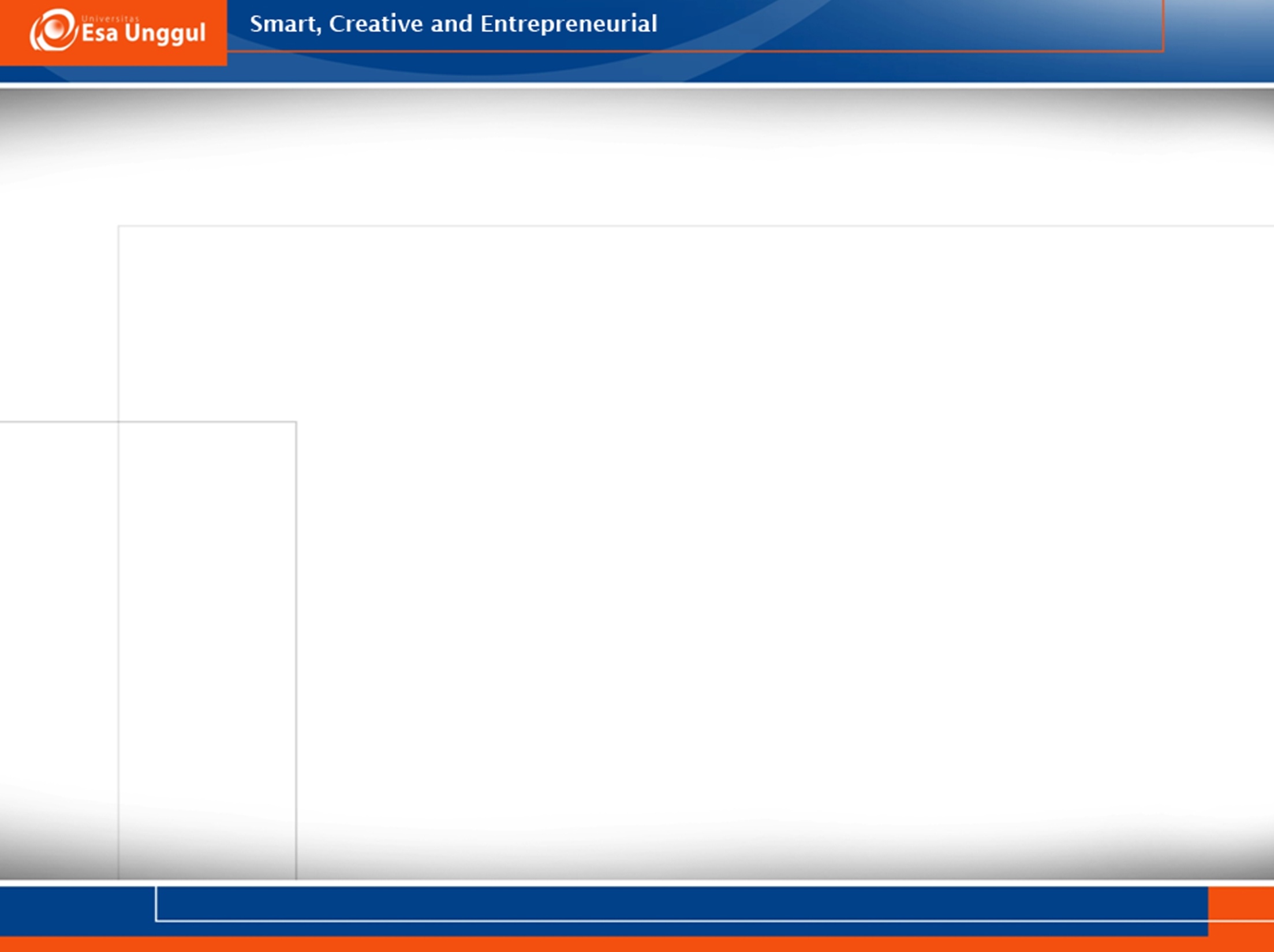 Alat Distribusitransportasi:
trolly barang
lift barang
sepeda berkeranjang
pneumatic tube system (PTS)
lift dokumen (tele lift)
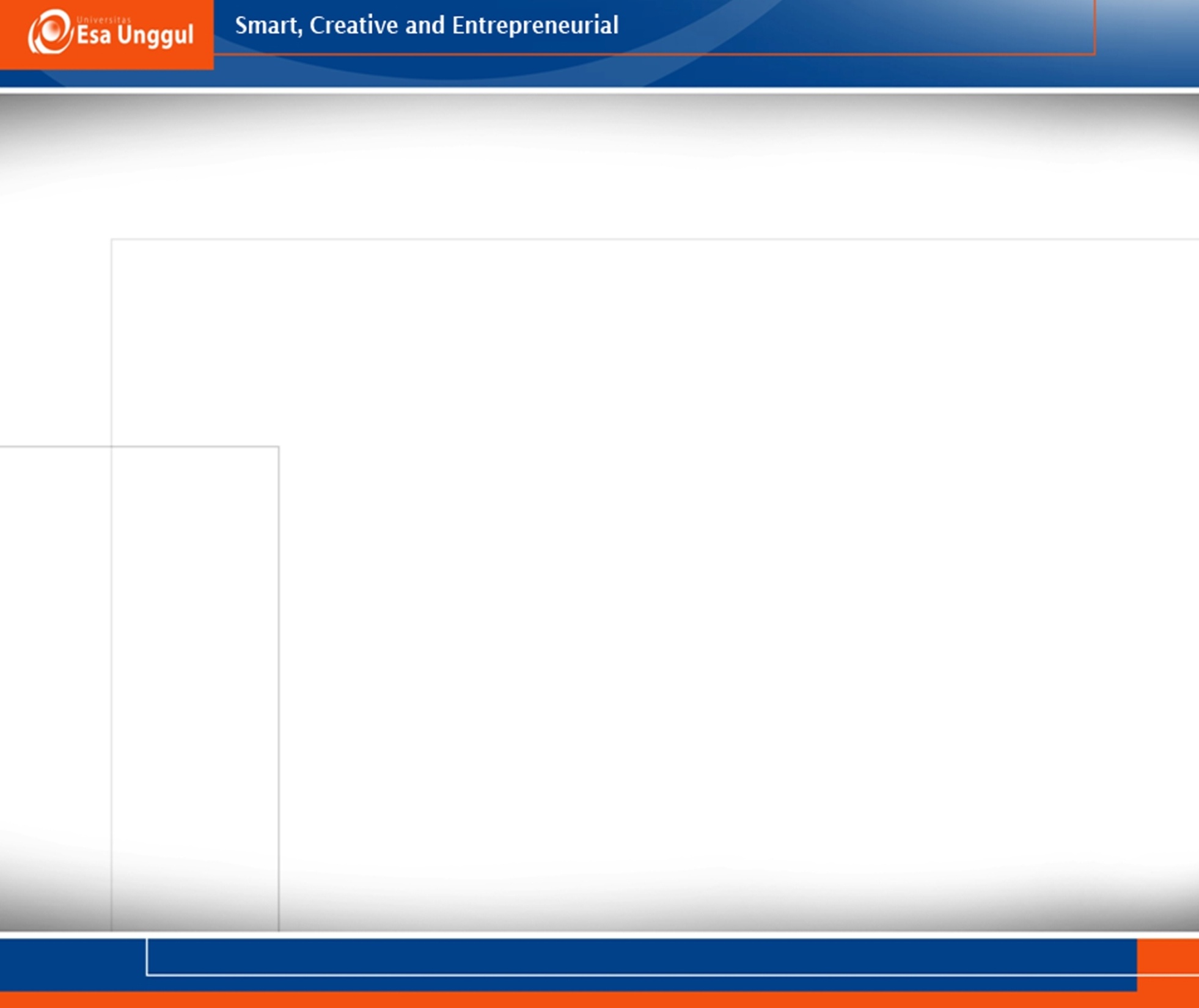 JENIS RAK REKAM MEDIS
Model rak rekam medis
Rak terbuka (open self file unit)
Lemari lima laci (five-drawer file 
   cabinet)
Rak statis dan dinamis (Roll O’Pack)
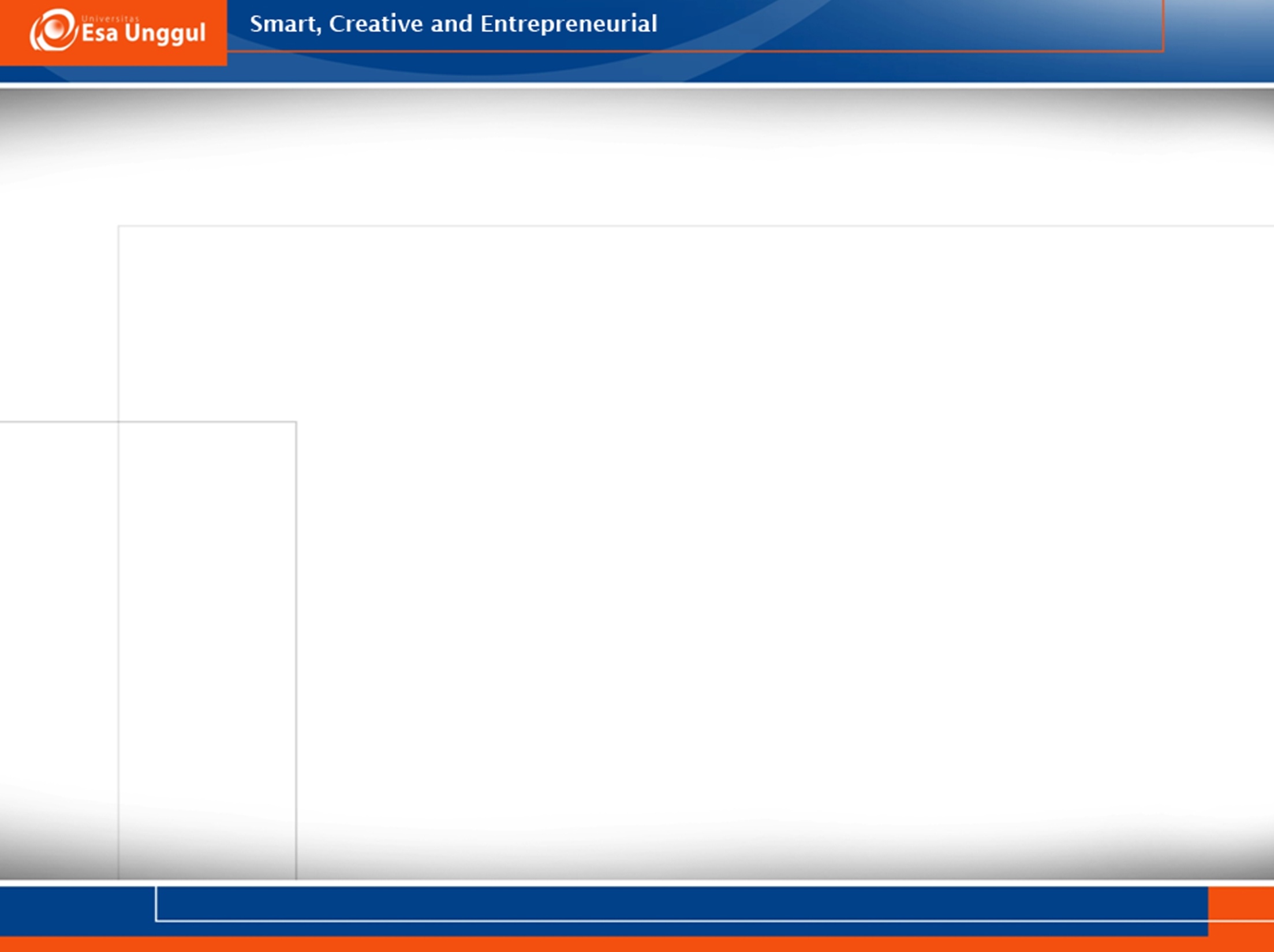 MENGHITUNG KEBUTUHAN RAK

Dalam menyusun perencanaan rak rekam medis sebaiknya untuk kebutuhan jangka panjang, misalnya 5(lima) tahun, 10 (sepuluh) tahun.
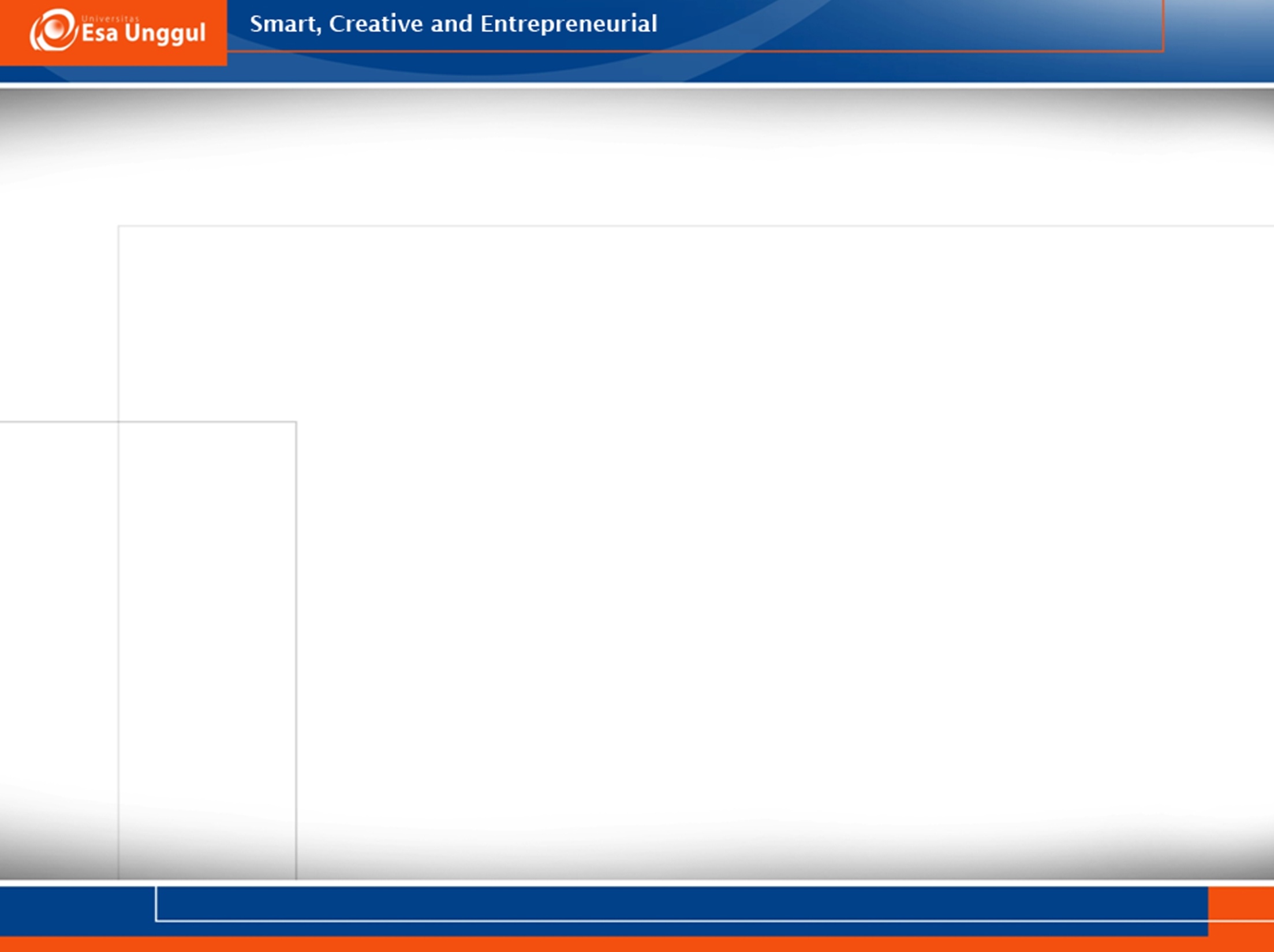 DATA YANG DIPERLUKAN: 
Jumlah RM yang disimpan
Jumlah RM yang disimpan diambil dari jumlah kunjungan rawat jalan dan rawat inap selama 5(lima) tahun. 
Pertumbuhan jumlah RM
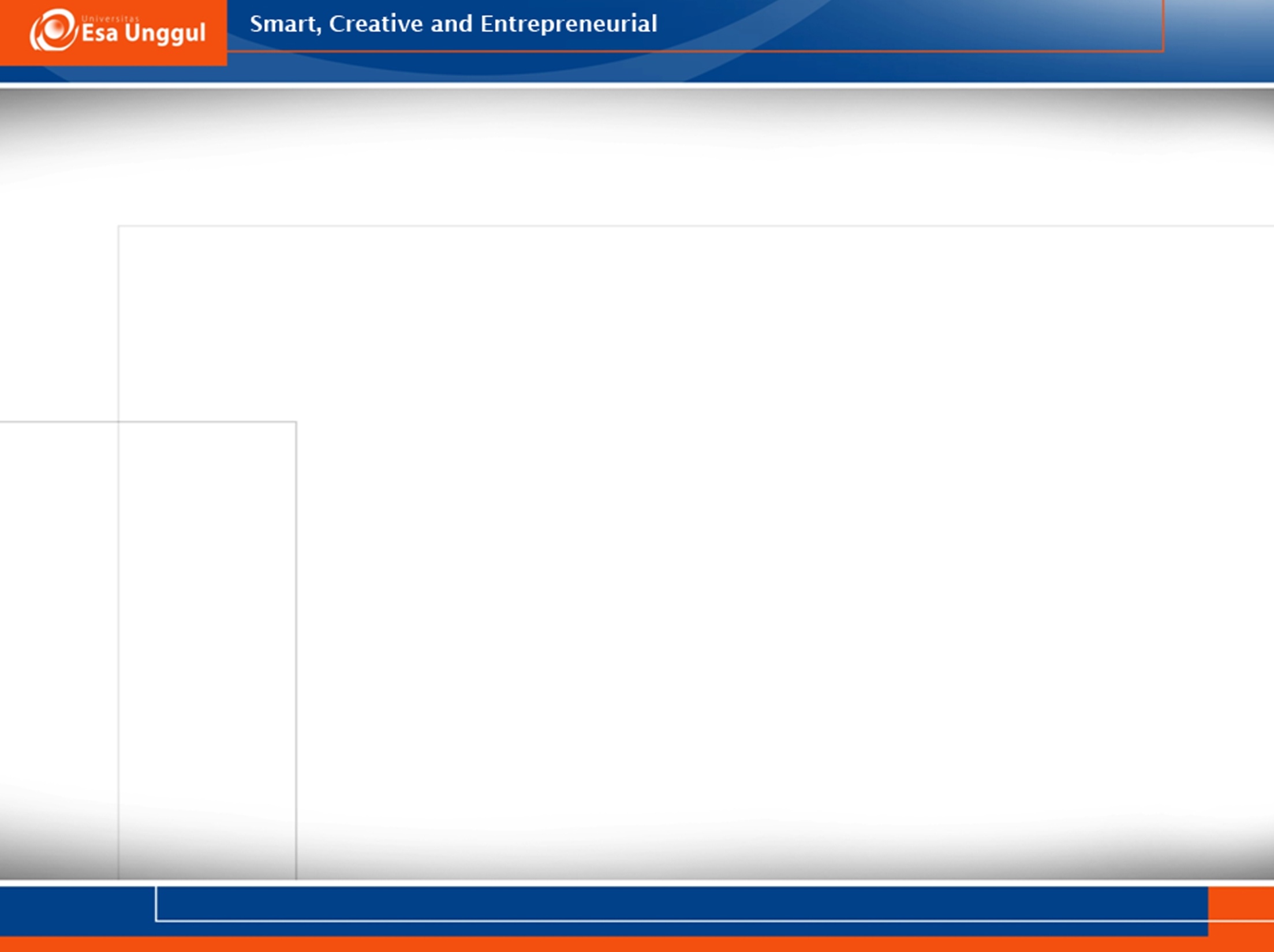 MENGHITUNG KEBUTUHAN RAK
	Untuk mendapat data pertumbuhan RM setiap tahun, dapat diambil kunjungan rawat jalan dan rawat inap selama 5(lima) tahun. Dengan data ini dapat dihitung berapa persen pertumbuhan RM setiap tahun.
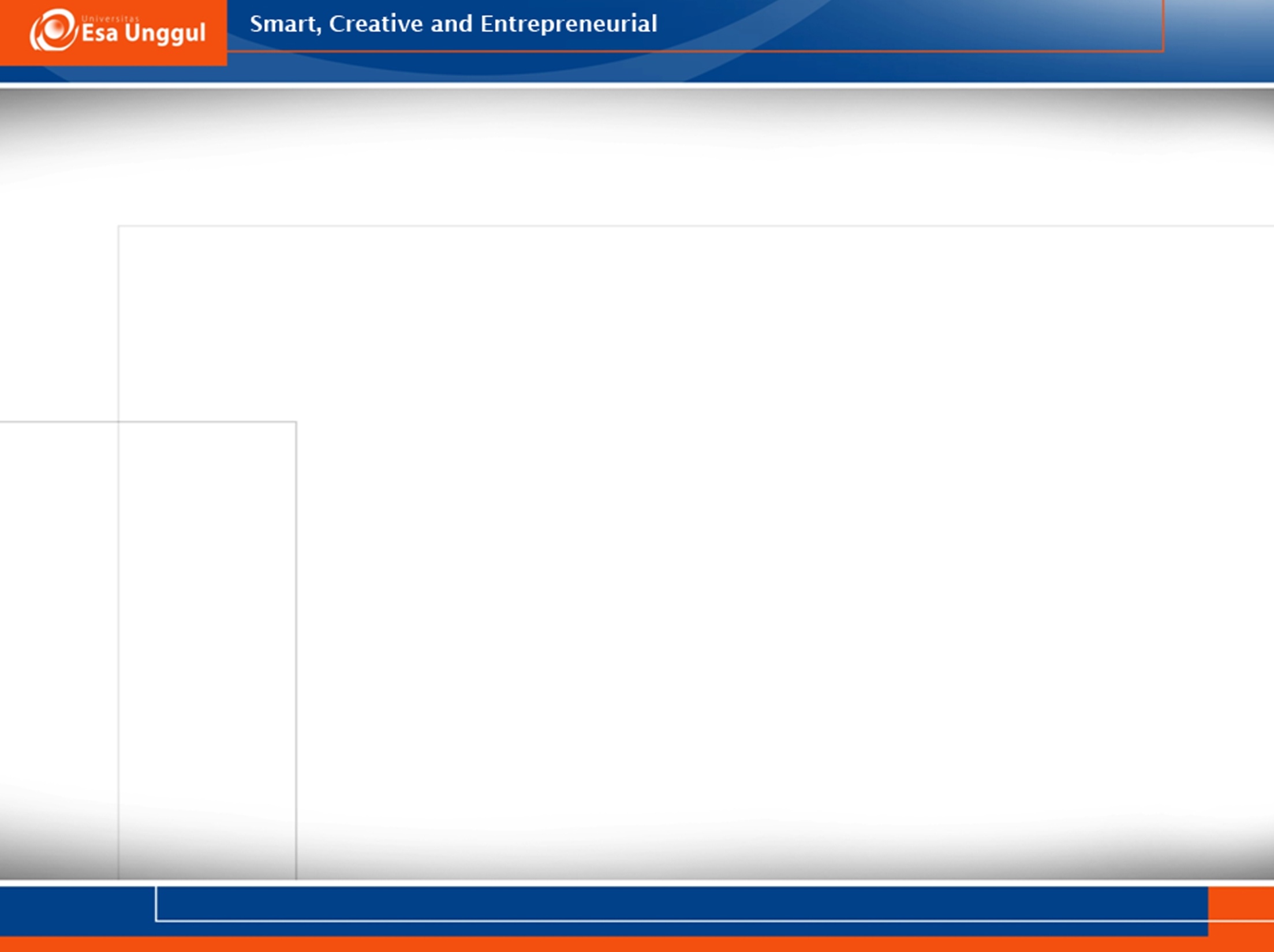 DATA JUMLAH REKAM MEDIS
CARA MENGHITUNG:
Pertumbuhan 2015 : 16.650 – 16.400 = 250
		    250	
		                  x 100 = 1,5 %
                                    16.400
Selanjutnya hitung hingga tahun 2019. Jika sudah diperoleh angka pertumbuhan sampai tahun 2019, jumlahkan angka tersebut dibagi 5 (lima), maka akan diperoleh angka rata-rata pertumbuhan setiap tahun.
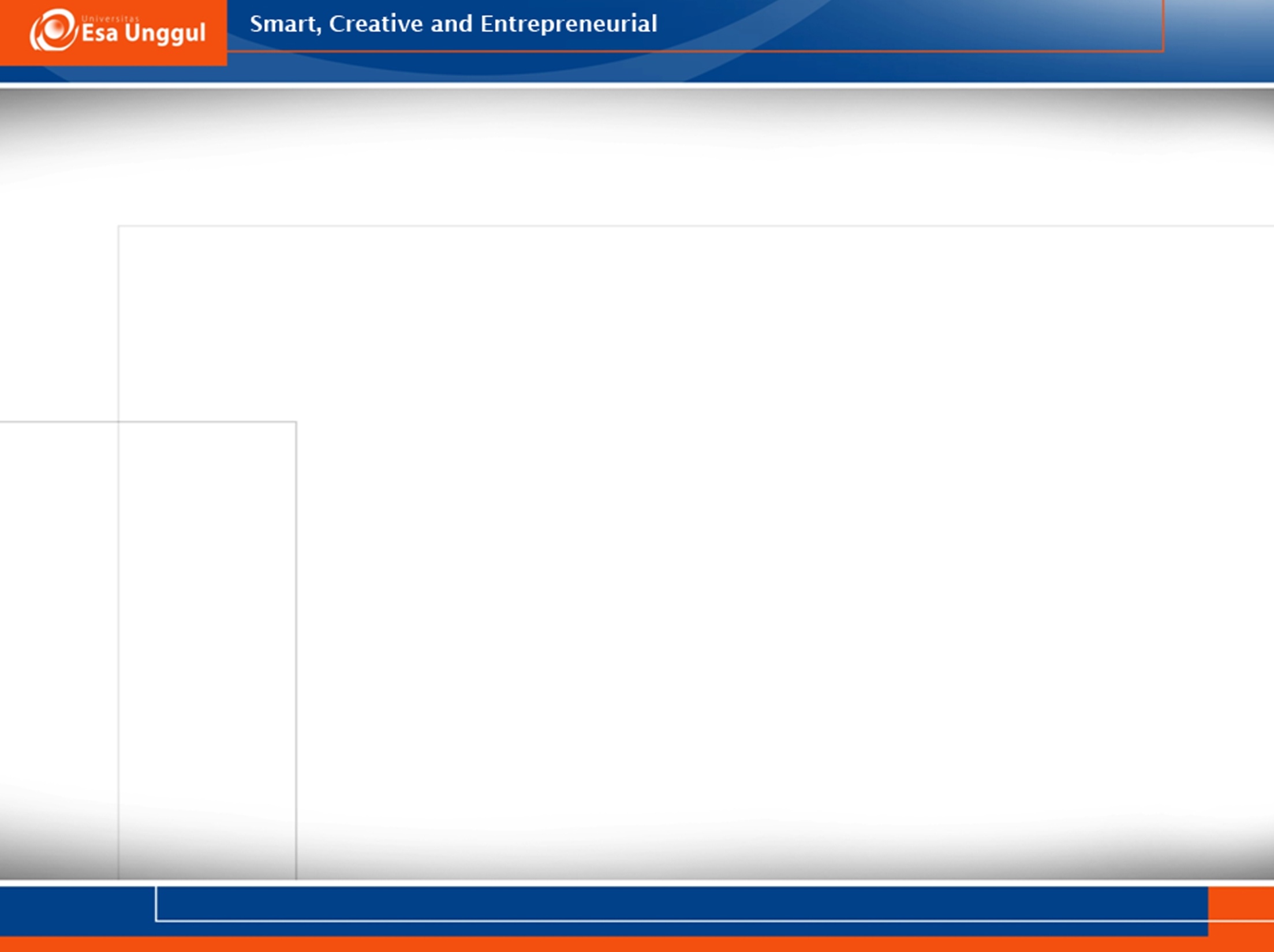 Cara : 
Jika rata-rata pertumbuhan RM pertahun 1,5 %, maka cara menghitungnya adalah: 
Data RM tahun 2019 yang disimpan= 19.100
2020 = 1,5/100 x 19100 	= 287 RM
	   19.100 + 287		= 19.387 RM	  
2021 = 1,5/100 x 19.387	= 291 RM
	   19.387 + 291		= 19.678 RM
2024 = dst........
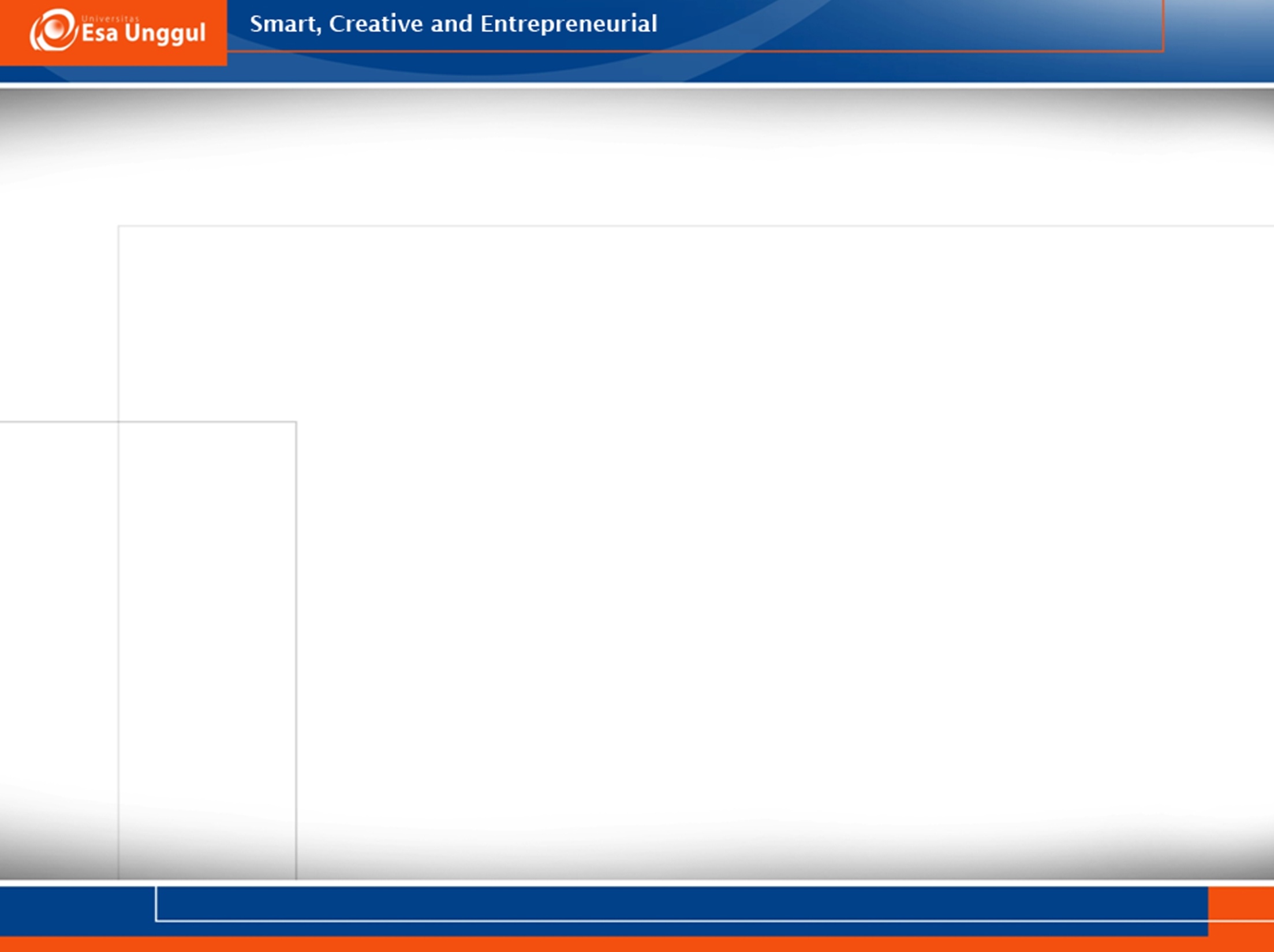 Model rak yang akan dibeli
Model rak sangat mempengaruhi berapa jumlah rak yang dibutuhkan. 
Rak yang terdiri dari 5(lima) subrak dirasa cukup baik, agar memudahkan pencarian rekam medis.  
Jika model rak rekam medis yang akan dibeli adalah rak terbuka
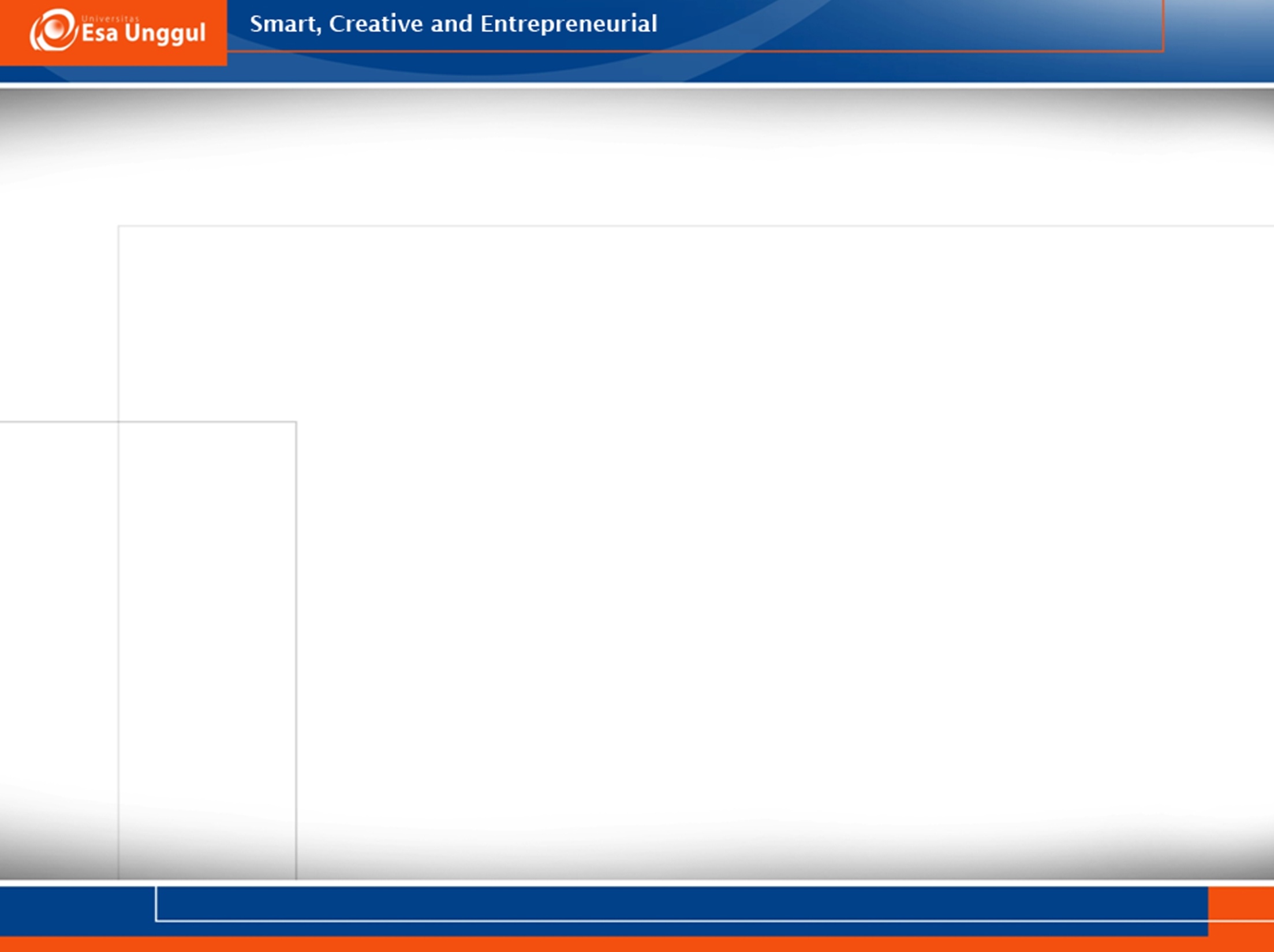 Ketebalan rekam medis
Ketebalan RM akan mempengaruhi jumlah rak yang akan dibeli. 
Ketebalan RM dapat diambil dari mengukur RM yang ada saat ini. Misalnya ambil 100 RM lalu diukur berapa meter panjangnya. 
Kemudian bagi dengan seratus untuk mendapatkan rata-rata ketebalan RM
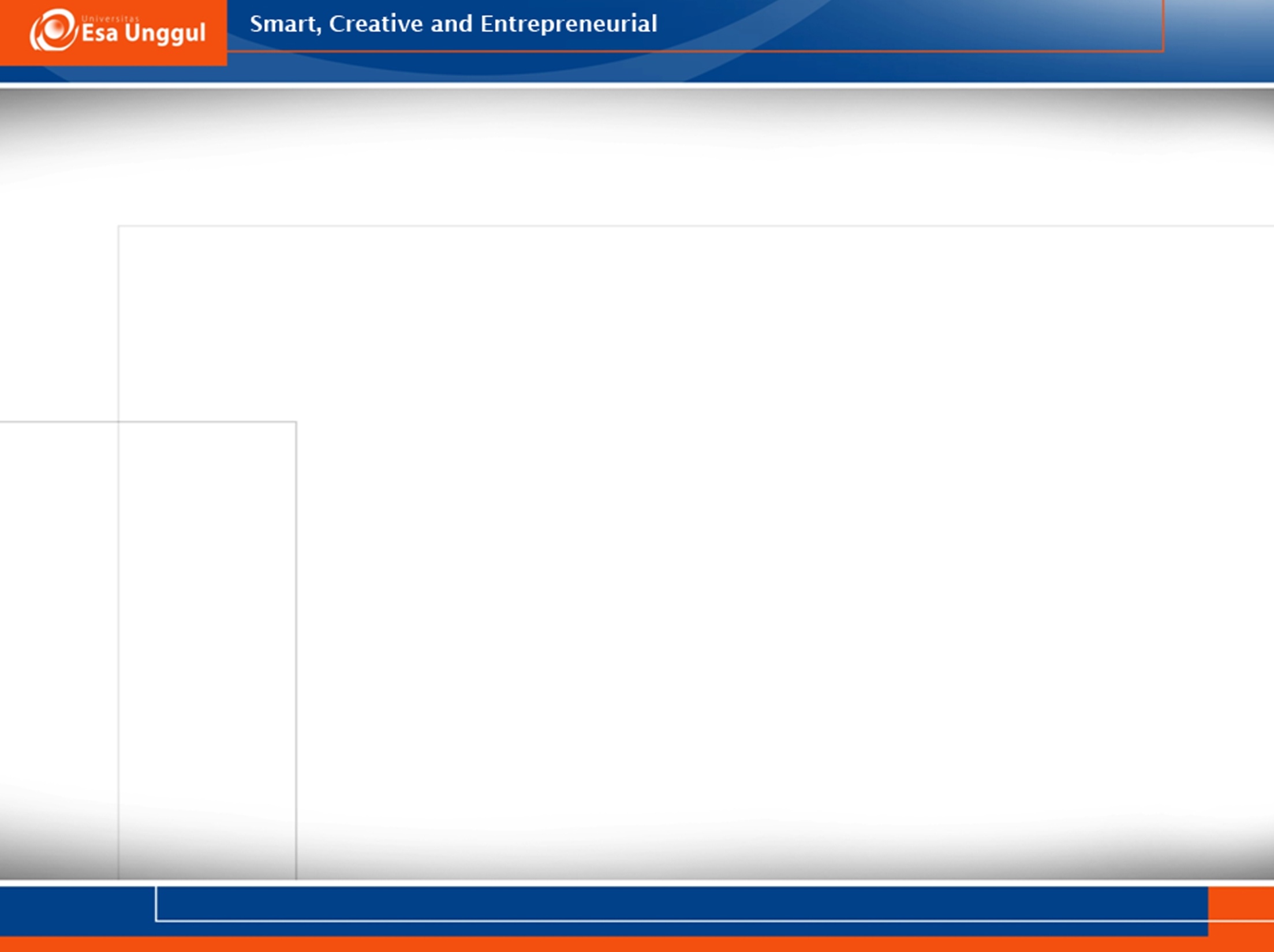 Dengan panjang rak 2 meter, maka:
Panjang rak = 200 cm/0,8 meter 
Jumlah tiap subrak = 250 RM 
Jumlah 1 unit rak    = 1.250 RM
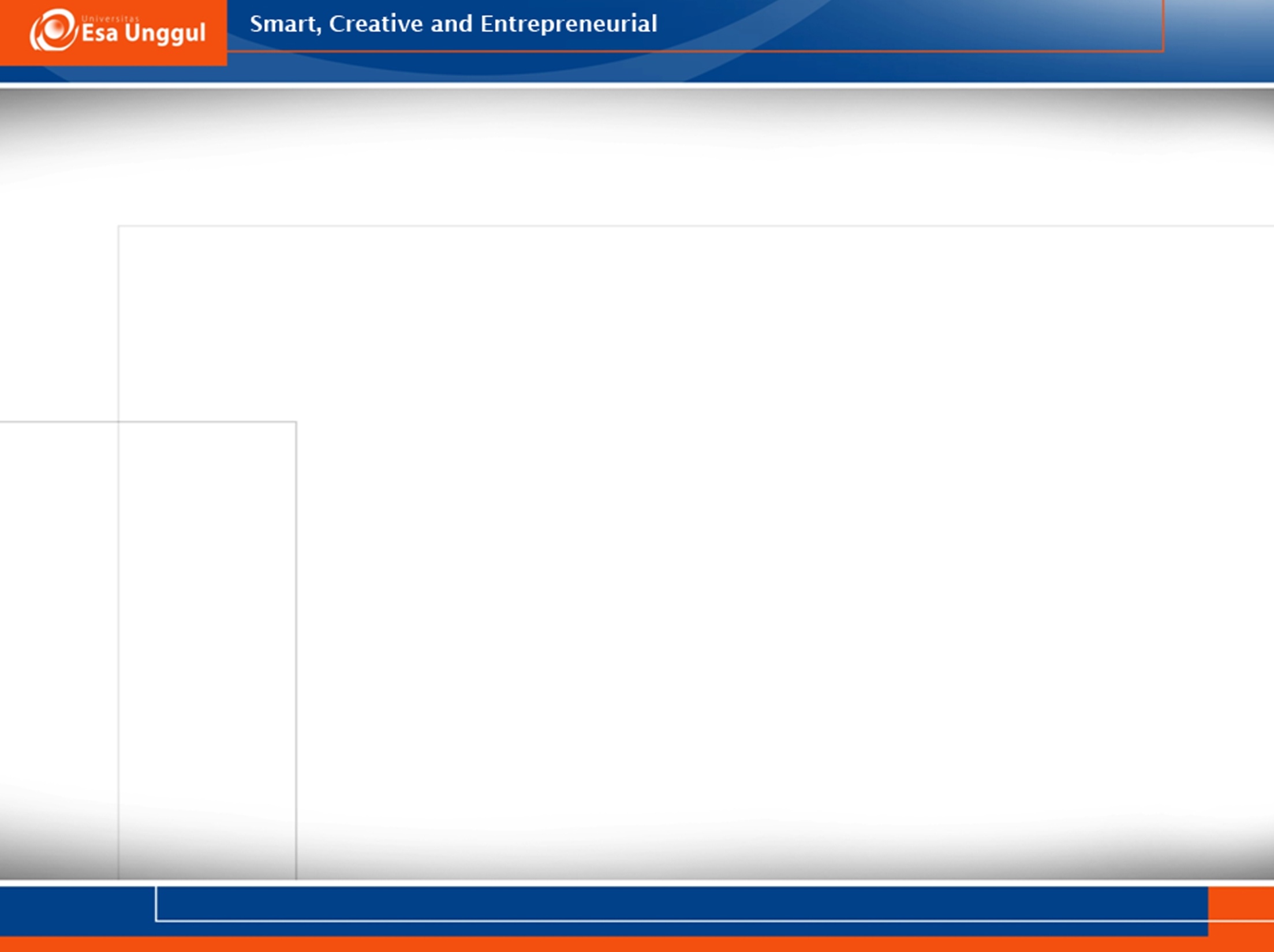 Posisi penyimpanan yang digunakan
Posisi RM dalam penyimpanan yang digunakan akan mempengaruhi kebutuhan jumlah rak RM. 
Jika RMdisimpan dengan posisi tidur, maka rak tidak terlalu tinggi, tetapi jika RM disimpan dengan posisi berdiri, maka akan mempengaruhi tinggi rak.
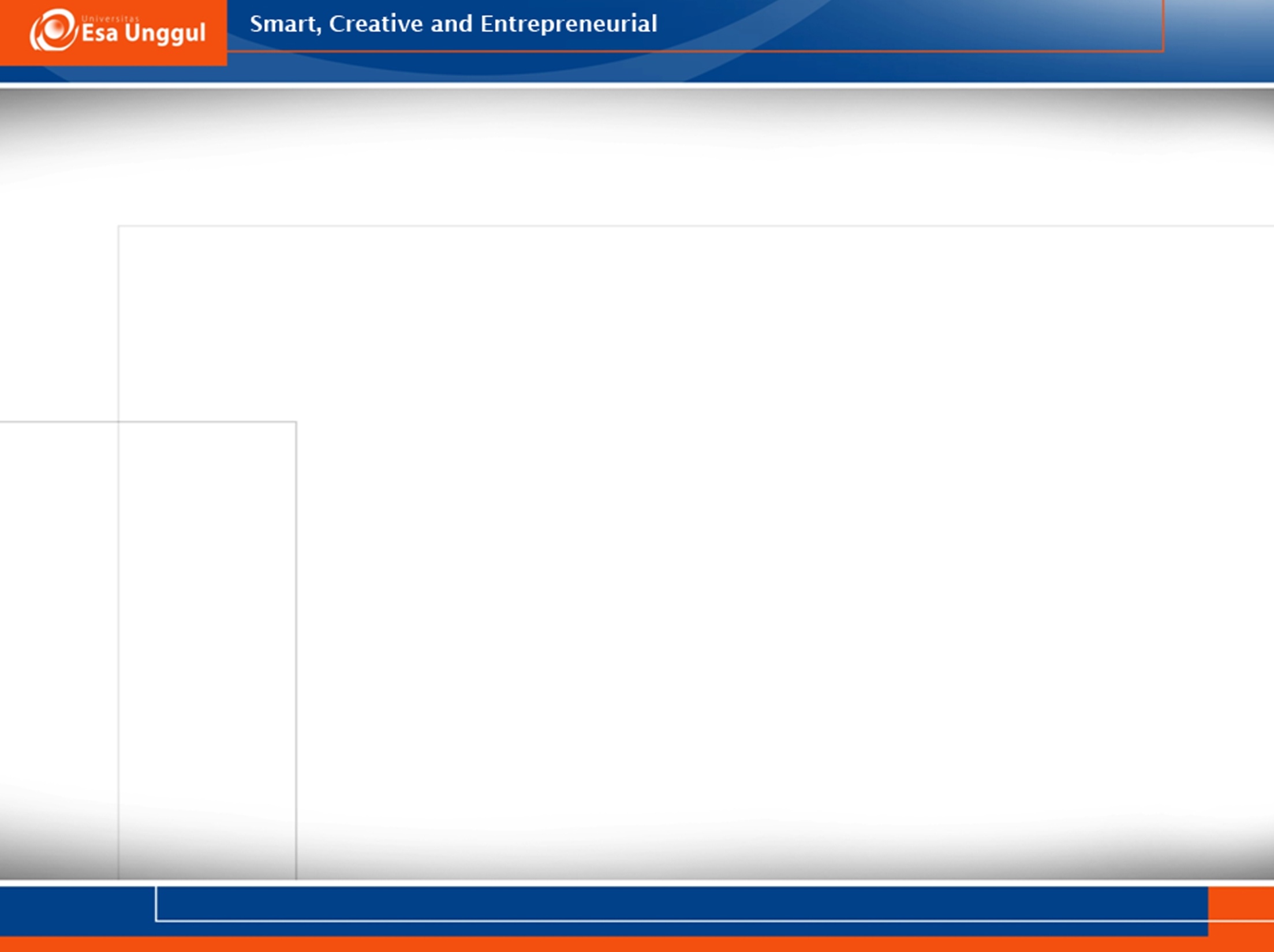 Cara menghitung jumlah rak:
Setelah menghitung daya tampung setiap rak, maka dapat dihitung kebutuhan jumlah rak.
Contoh: 
Jumlah RM yang akan disimpan 5(lima) tahun ke depan pada 2024 = 20.580  RM
Kebutuhan rak : 20.580/1.250 = 16.5 rak17 rak
 
Jumlah rak yang dibutuhkan adalah 17 rak.